THE GOD OF THE
JUDGMENT
GENESIS 7:1-5
GENESIS 6:5-7
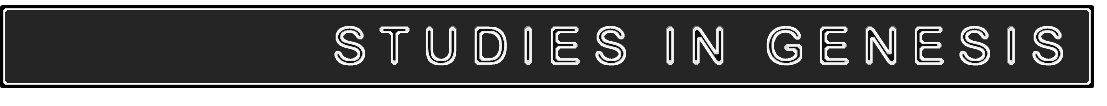 HOWBIGIS SIN?
The First Great Message Of The Bible: SIN MUST BE PUNISHED!
Welcoming
“Come into the ark” (7:1)
Matthew 11:28-30
The second great message: God will forgive and receive those who repent!
Discerning
“I have seen that you are righteous before Me in this generation” (Gen. 7:1)
Discerning: to sift or separate apart
Matthew 13:30, wheat from weeds
Matthew 13:49, wicked from just
Matthew 25:1-13, wise from foolish
Matthew 25:32, sheep from goats
Specific
“of all the clean beasts thou dost take to thee seven pairs, a male and its female; and of the beasts which are not clean two, a male and its female” (Gen. 7:2, YLT)
Compare Mark 10:6-8; Eph. 4:4-6; etc.
Specific | Generic
Deuteronomy 4:2; 1 Samuel 15:2, 3, 9-11
Redemptive
“of all the clean beasts thou dost take to thee seven pairs, a male and its female…” (Gen. 7:2, YLT)
Sacrifice was outlined and expected
“Then Noah built an altar to the LORD, and took of every clean animal and of every clean bird, and offered burnt offerings on the altar” (Gen. 8:20)
Shows the substance of Christ (Col. 2:17)
Unchanging
“For after seven more days…” (Gen. 7:4)
No empty promises
Followed through with what He had spoken 120 years earlier (Gen. 6:3)
“And it came to pass after seven days that the waters of the flood were on the earth” (Gen. 7:10)
Judicial
“…I will cause it to rain on the earth forty days and forty nights, and I will destroy from the face of the earth all living things that I have made” (Gen. 7:4)
“Now see that I, even I, am He, And there is no God besides Me; I kill and I make alive; I wound and I heal; Nor is there any who can deliver from My hand” (Deut. 32:39)
Judicial
“…I will cause it to rain on the earth forty days and forty nights, and I will destroy from the face of the earth all living things that I have made” (Gen. 7:4)
“Vengeance is Mine” (Deut. 32:35)
Psalm 34:16 | Ezekiel 25:17 | Micah 5:15 Nahum 1:2 | Romans 12:19
God’s Judgment Is Coming Again!
7  and to give you who are troubled rest with us when the Lord Jesus is revealed from heaven with His mighty angels,
8  in flaming fire taking vengeance on those who do not know God, and on those who do not obey the gospel of our Lord Jesus Christ.
9  These shall be punished with everlasting destruction from the presence of the Lord and from the glory of His power,
2 Thessalonians 1:7-9
Severe
“…I will destroy from the face of the earth all living things that I have made” (Gen. 7:4)
Destroy – blotting & scraping
Exodus 17:14; Numbers 5:23; 2 Kings 21:13; Ps. 69:28
Fulfilled: Genesis 7:23
Romans 11:22
“Therefore consider the goodness and severity of God: on those who fell, severity; but toward you, goodness, if you continue in His goodness. Otherwise you also will be cut off.”
THE GOD OF THE
JUDGMENT
GENESIS 7:1-5